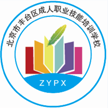 北京市丰台区成人职业技能培训学校
人力资源管理师
劳动关系协调师
中级经济师
学历提升
育说课
求实创新  自强不息
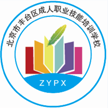 北京市丰台区成人职业技能培训学校
中级经济师  
      人力资源管理专业

               
           主讲：周润芝
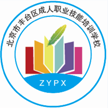 北京市丰台区成人职业技能培训学校
第三部分

劳 动 力 市 场
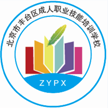 北京市丰台区成人职业技能培训学校
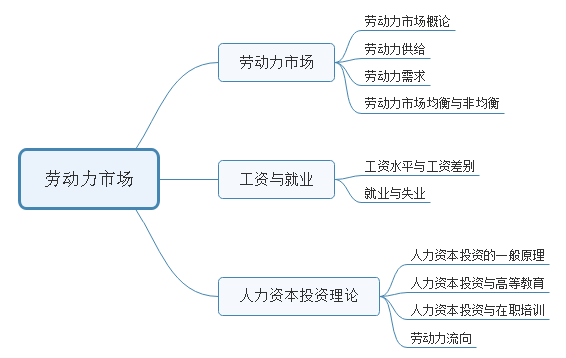 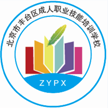 北京市丰台区成人职业技能培训学校
第十一章  劳动力市场★
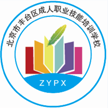 北京市丰台区成人职业技能培训学校
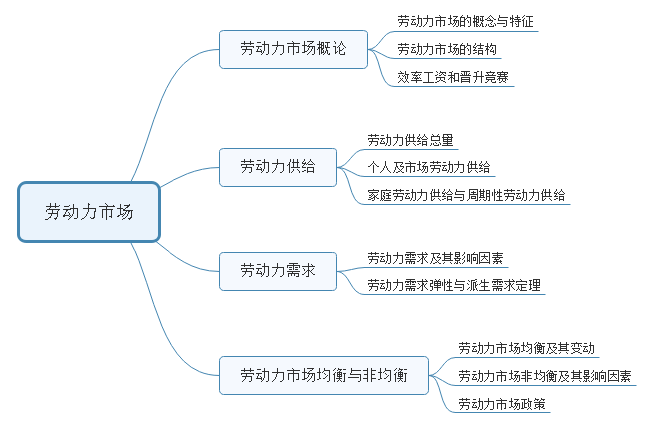 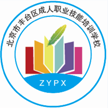 北京市丰台区成人职业技能培训学校
第一节    劳动力市场概论
1.劳动力市场的层次与特征
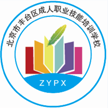 北京市丰台区成人职业技能培训学校
2.劳动力市场的结构--全国性、地区性劳动力市场和外部、内部劳动力市场
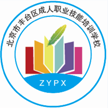 北京市丰台区成人职业技能培训学校
3.优等劳动力市场和次等劳动力市场
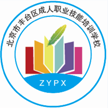 北京市丰台区成人职业技能培训学校
4.效率工资
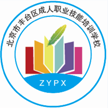 北京市丰台区成人职业技能培训学校
5.晋升竞赛
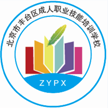 北京市丰台区成人职业技能培训学校
第二节 劳动力供给
6.劳动力供给总量
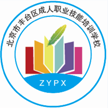 北京市丰台区成人职业技能培训学校
7.劳动力参与率
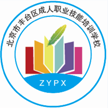 北京市丰台区成人职业技能培训学校
8.个人劳动力供给数量影响的因素（包括:工资率变化、非劳动收入、个人的偏好）
9.工资率上升对于个人劳动力供给决策的作用
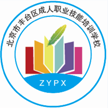 北京市丰台区成人职业技能培训学校
10.个人劳动力供给曲线的形状
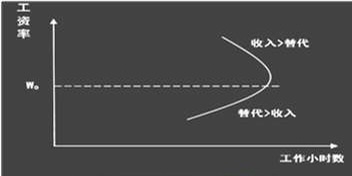 图表 11-2  个人供给小时数
个人劳动力供给曲线
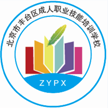 北京市丰台区成人职业技能培训学校
11. 市场劳动力供给曲线的形状
1. 向右上方倾斜的45度角的直线：供给曲线（一）
2. 垂直形状：供给曲线（二）
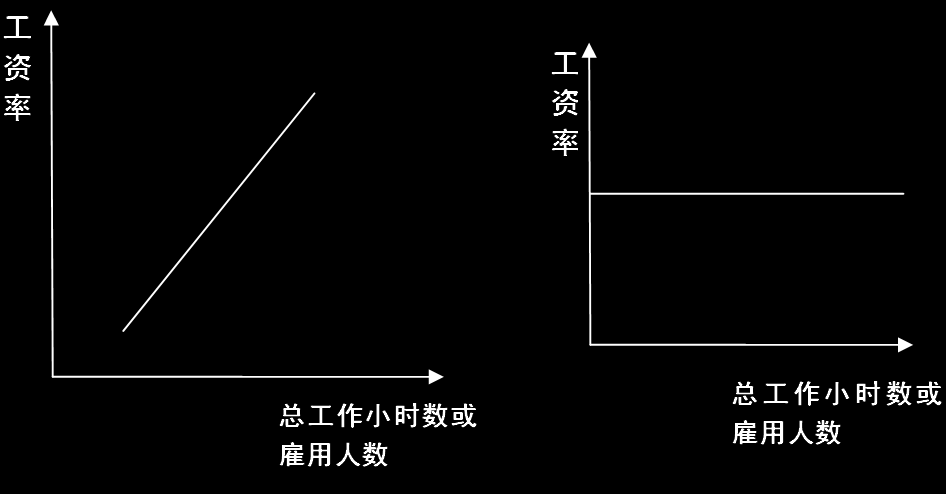 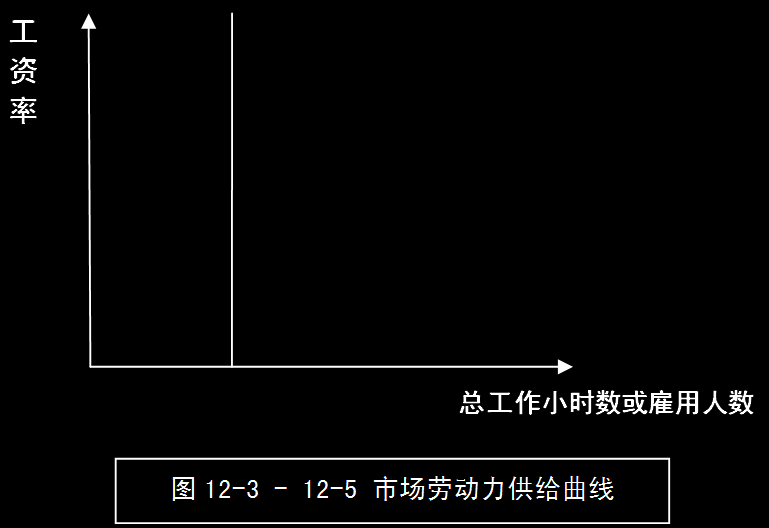 3. 水平形状：供给曲线（三）
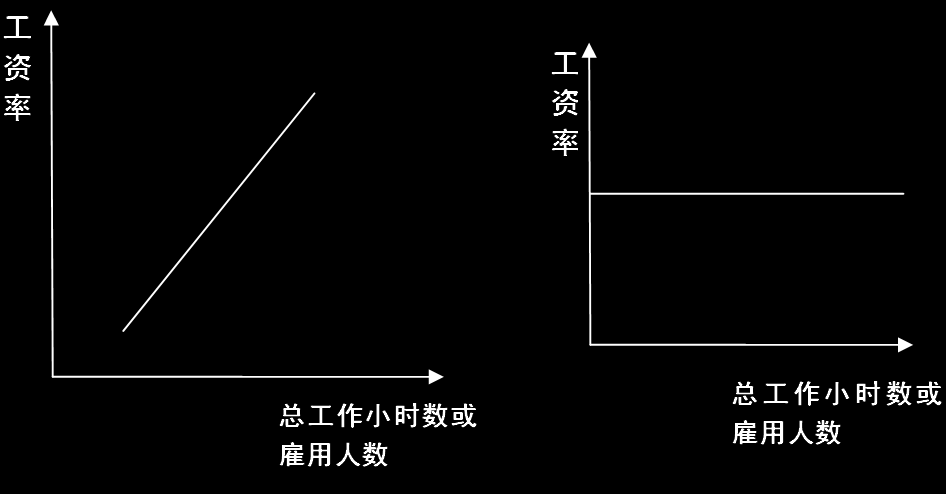 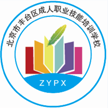 北京市丰台区成人职业技能培训学校
12.劳动力供给弹性
1. 劳动力供给弹性概念和计算公式
2. 劳动力供给弹性的种类
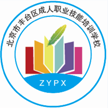 北京市丰台区成人职业技能培训学校
13.家庭生产理论
14.经济周期（衰退）中的劳动力供给
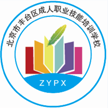 北京市丰台区成人职业技能培训学校
15.女性劳动力参与率变化（大幅度上升）的主要影响因素
第三节 劳动力需求
16.劳动力需求的性质
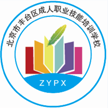 北京市丰台区成人职业技能培训学校
17.劳动力需求曲线
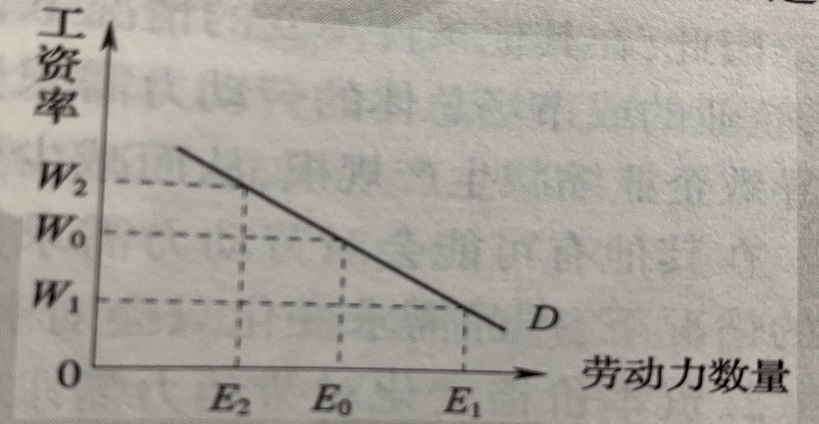 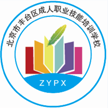 北京市丰台区成人职业技能培训学校
18.工资率变化对长期劳动力需求数量的影响
工资率的替代效应和规模效应
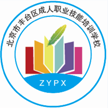 北京市丰台区成人职业技能培训学校
19.产品需求变化对劳动力需求数量的影响
产品需求变化对劳动力需求数量的影响
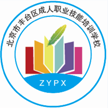 北京市丰台区成人职业技能培训学校
20.资本价格变化对劳动力需求数量的影响
资本价格变化对劳动力需求数量的影响
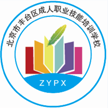 北京市丰台区成人职业技能培训学校
21.劳动力需求自身工资弹性
劳动力需求自身工资弹性
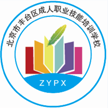 北京市丰台区成人职业技能培训学校
22.派生需求定理
影响劳动力自身需求工资弹性的因素及变化情况
23.劳动力需求的交叉工资弹性
劳动力需求的交叉工资弹性
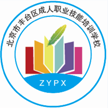 北京市丰台区成人职业技能培训学校
第四节 劳动力市场均衡与非均衡
25.劳动力供给曲线移动对均衡位置的影响
24.劳动力需求曲线移动对均衡位置的影响
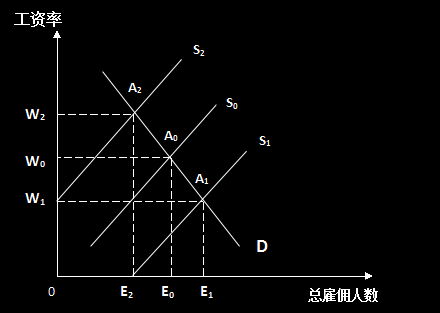 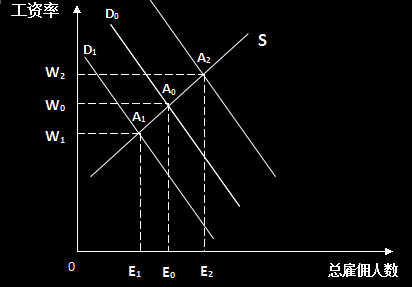 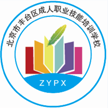 北京市丰台区成人职业技能培训学校
26.劳动力供求曲线同时移动对劳动力市场均衡的影响
27.劳动力需求方遇到的摩擦力
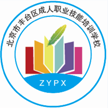 北京市丰台区成人职业技能培训学校
28.劳动力供给方遇到的摩擦力
29.政府促进就业的宏观经济政策
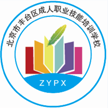 北京市丰台区成人职业技能培训学校
30.货币政策
31.财政政策
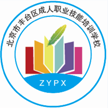 北京市丰台区成人职业技能培训学校
32.收入政策
33.人力政策
34.产业政策
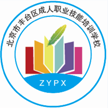 北京市丰台区成人职业技能培训学校
35.最低工资立法及其影响
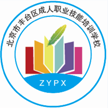 北京市丰台区成人职业技能培训学校
第十二章  工资与就业
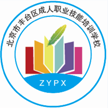 北京市丰台区成人职业技能培训学校
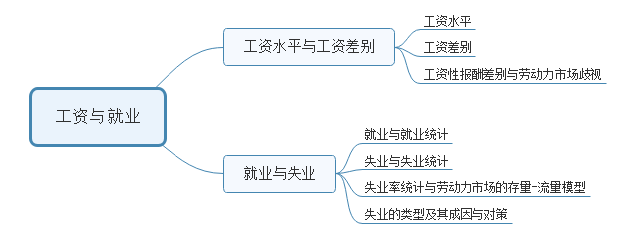 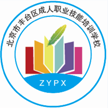 北京市丰台区成人职业技能培训学校
第一节  工资水平与工资差别
1.工资水平及其决定因素
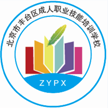 北京市丰台区成人职业技能培训学校
2.工资水平与生产率和企业规模
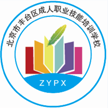 北京市丰台区成人职业技能培训学校
3.工资差别概念的界定
4.不同产业部门间工资差别形成的原因
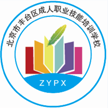 北京市丰台区成人职业技能培训学校
5.不同职业之间工资差别形成的原因
6.职业间工资差别的形成
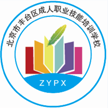 北京市丰台区成人职业技能培训学校
7.补偿性工资差别
8.竞争性工资差别
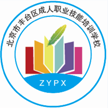 北京市丰台区成人职业技能培训学校
9.垄断性工资差别
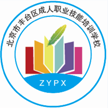 北京市丰台区成人职业技能培训学校
10.男性和女性之间的工资性报酬差别
11.歧视的界定及其分类
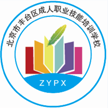 北京市丰台区成人职业技能培训学校
12.关于歧视来源的市场歧视理论
13.个人歧视
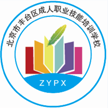 北京市丰台区成人职业技能培训学校
14.统计性歧视和非竞争性歧视
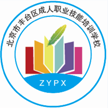 北京市丰台区成人职业技能培训学校
15.就业与就业统计的国际标准
16.中国的就业人口类别和失业具体标准
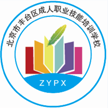 北京市丰台区成人职业技能培训学校
17.总人口与失业率
18.就业者、失业者，以及非劳动力三种存量之间存在流动方向相对的三对流量
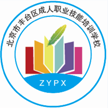 北京市丰台区成人职业技能培训学校
19.中国的城镇登记失业率
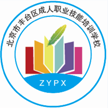 北京市丰台区成人职业技能培训学校
20.摩擦性失业
21.结构性失业概念及原因
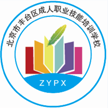 北京市丰台区成人职业技能培训学校
23.决定结构性失业严重程度的因素
24.缓和结构性失业的对策
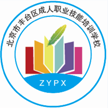 北京市丰台区成人职业技能培训学校
25.季节性失业
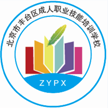 北京市丰台区成人职业技能培训学校
26.周期性失业
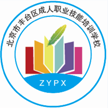 北京市丰台区成人职业技能培训学校
第十三章 人力资本投资
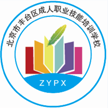 北京市丰台区成人职业技能培训学校
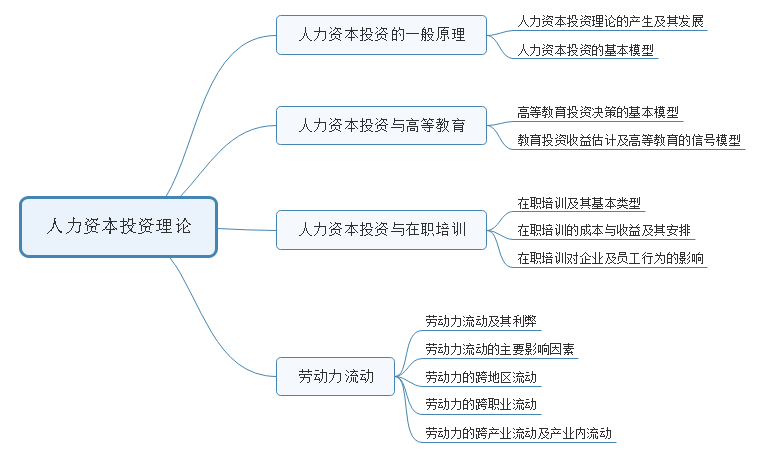 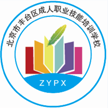 北京市丰台区成人职业技能培训学校
第一节  人力资本投资的一般原理
1.人力资本投资理论的产生及其发展
2.人力资本投资的基本模型
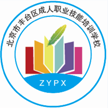 北京市丰台区成人职业技能培训学校
第二节 人力资本投资与高等教育
3.高等教育投资决策的基本模型
1.高等教育投资的成本收益分析框架
2.高等教育投资决策的几个基本推论（也适用于培训等其他一些人力资本投资活动）
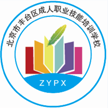 北京市丰台区成人职业技能培训学校
4.教育投资的收益估计及高等教育的信号模型
第三节  人力资本投资与在职培训
5.在职培训概念
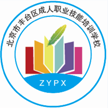 北京市丰台区成人职业技能培训学校
7.在职培训的成本与收益
6.在职培训类型
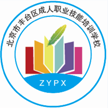 北京市丰台区成人职业技能培训学校
第四节 劳动力流动
8.劳动力流动及利弊
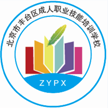 北京市丰台区成人职业技能培训学校
9.影响劳动力流动的主要因素
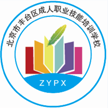 北京市丰台区成人职业技能培训学校
10.劳动力的跨地区流动
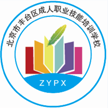 北京市丰台区成人职业技能培训学校
11.劳动力的跨职业流动
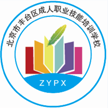 北京市丰台区成人职业技能培训学校
12.劳动力的跨产业流动及产业内流动
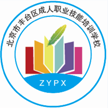 北京市丰台区成人职业技能培训学校
Thank